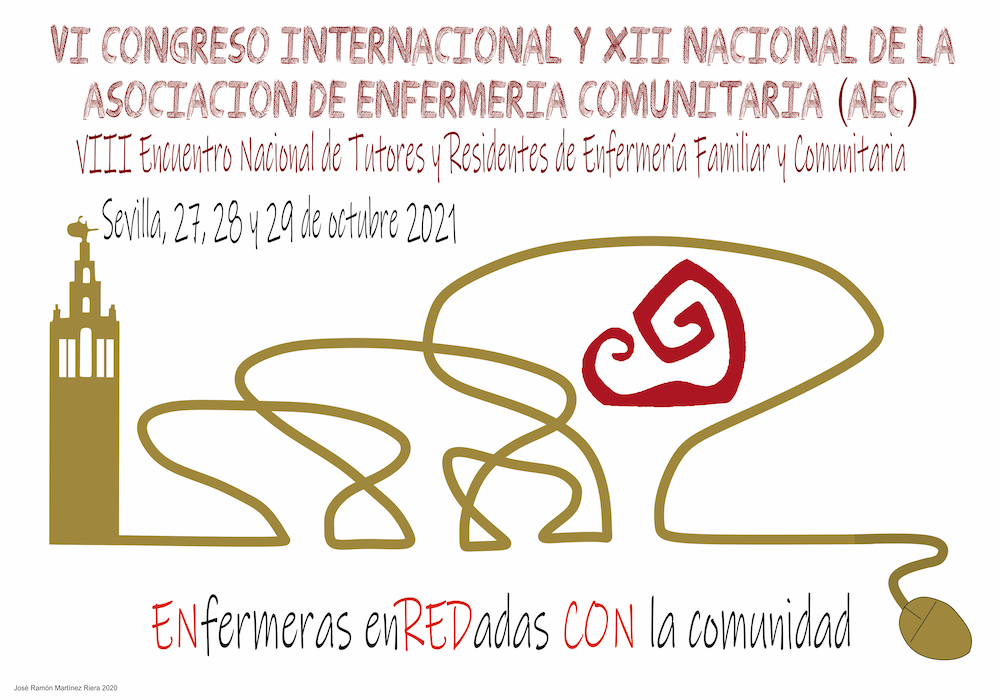 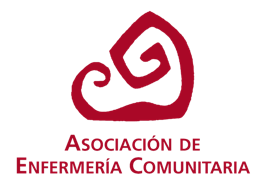 TITULO
Autores
Organización / Puesto de Trabajo
VI Congreso Internacional y XII Nacional de AEC y VIII Encuentro Nacional  de Tutores y Residentes de EFyC
“ENfermeras enREDadas CON la comunidad”
Sevilla 27, 28 y 29 de Octubre 2021